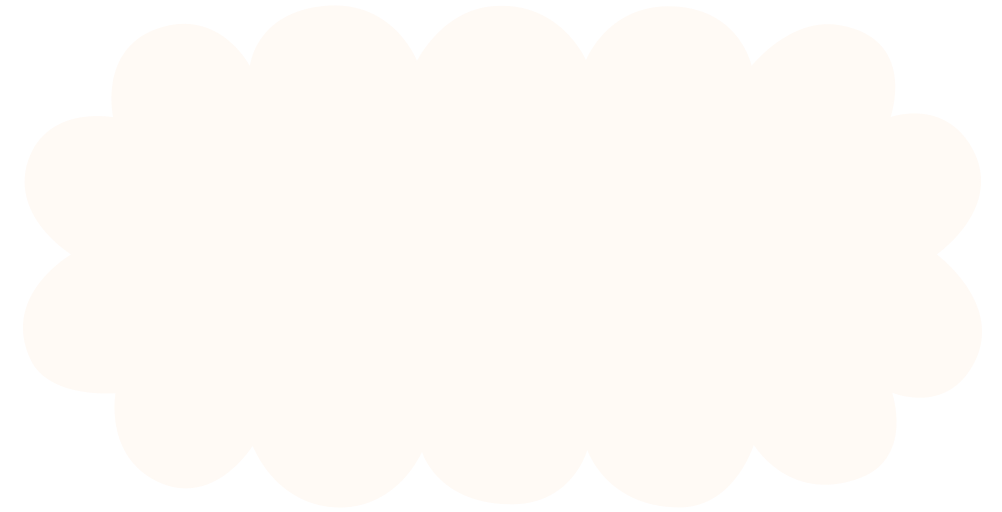 CHÀO MỪNG CÁC EM ĐẾN VỚI BÀI HỌC NGÀY HÔM NAY!
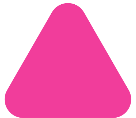 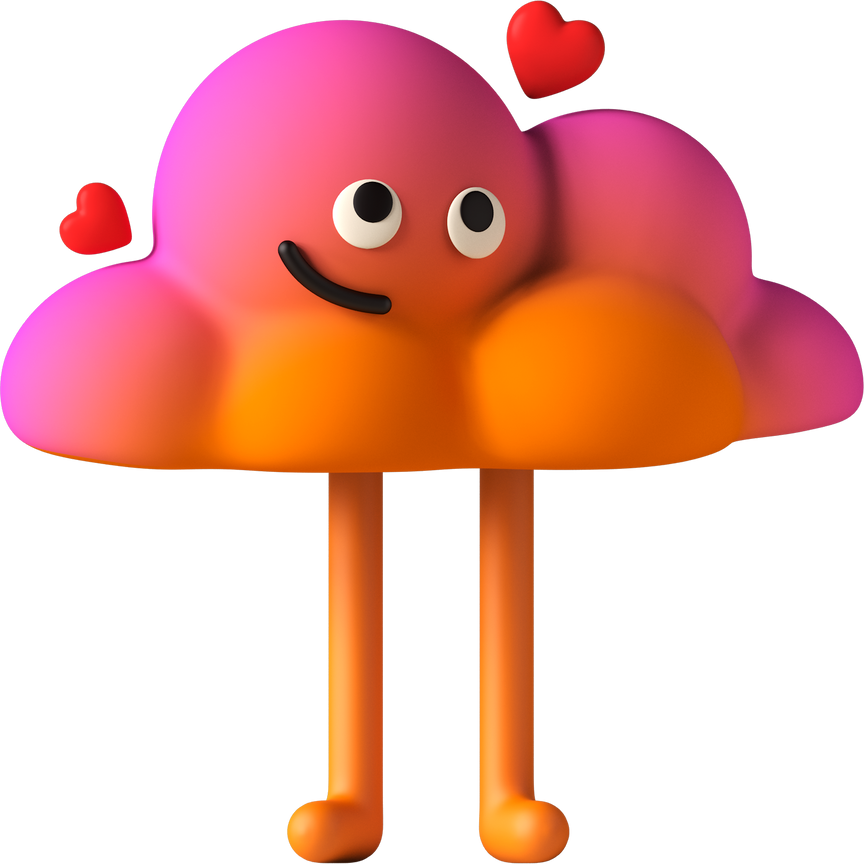 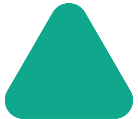 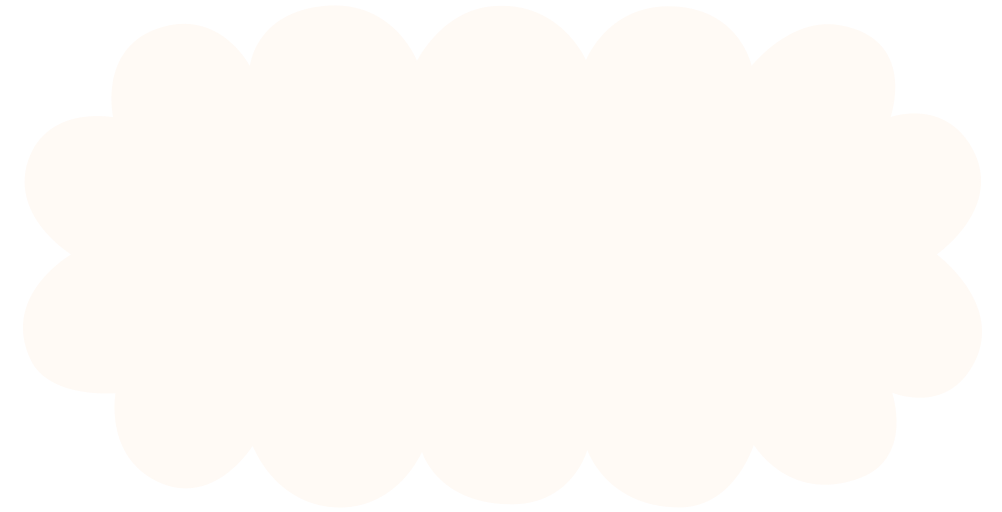 BÀI 20
GẮN BÓ VỚI CON NGƯỜI
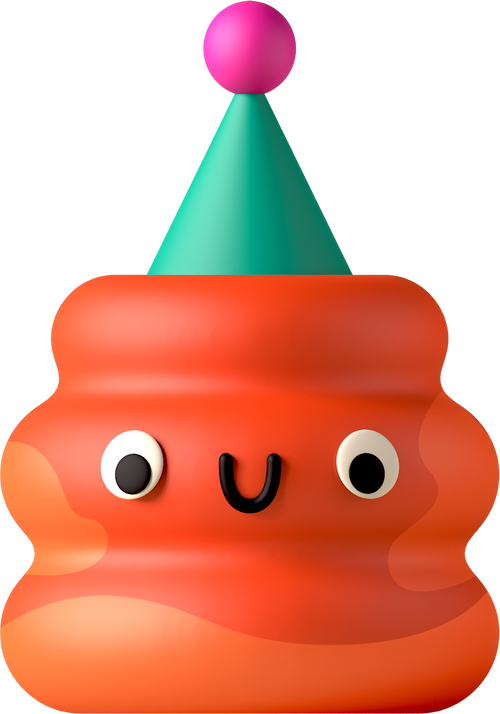 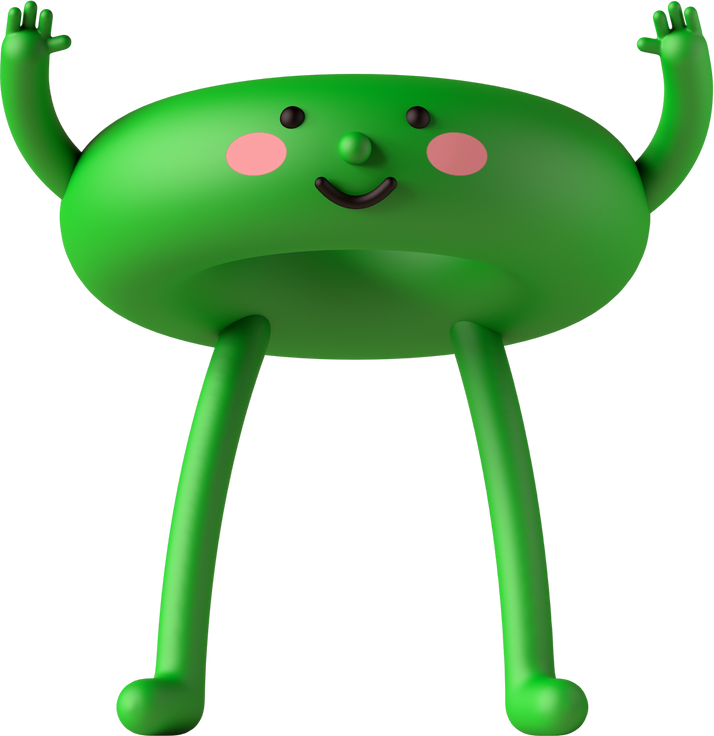 KHỞI ĐỘNG
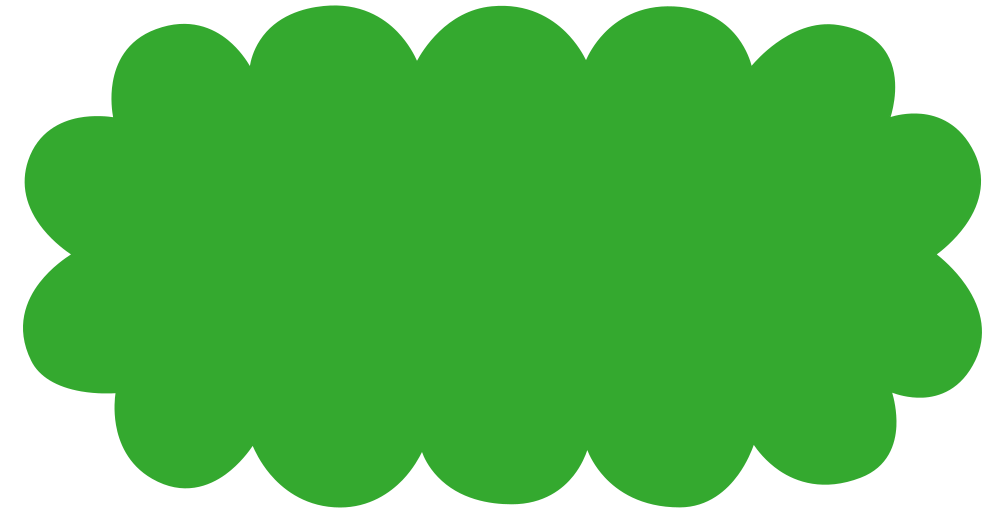 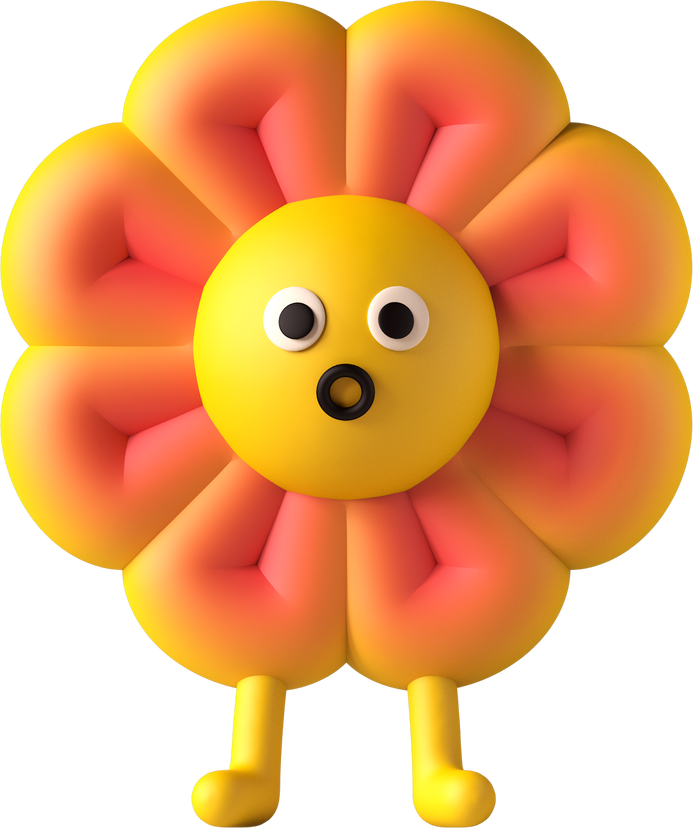 Giải đố các câu đố về con vật
Con gì chân ngắn
Mà lại có màng
Mỏ bẹt màu vàng
Hay kêu cạp cạp?
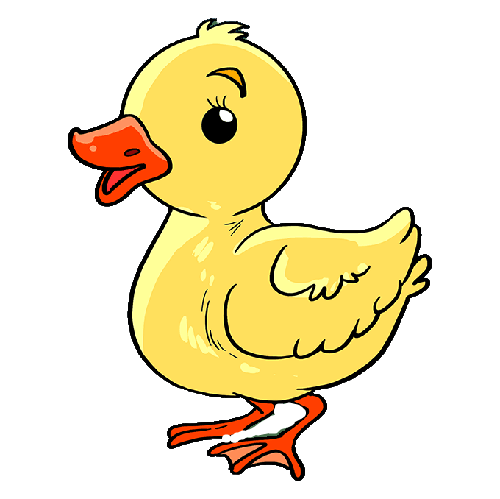 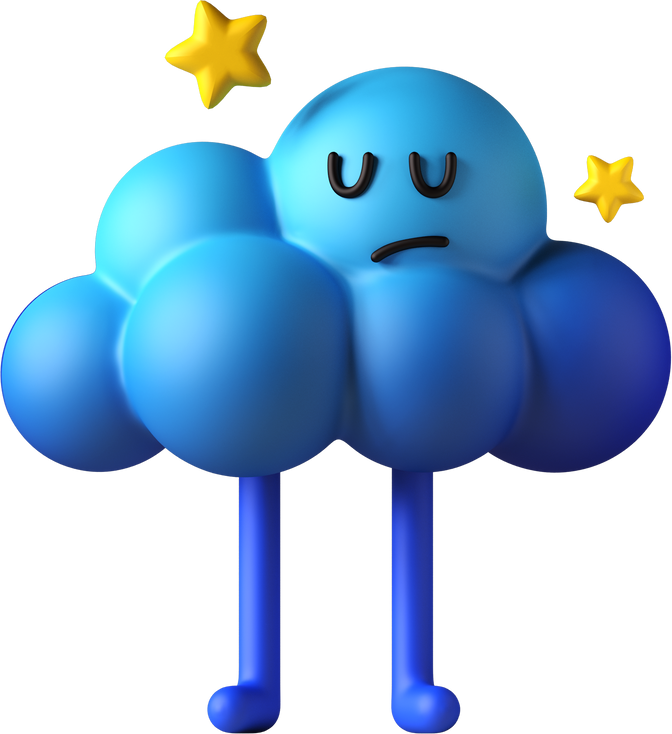 CON VỊT
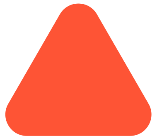 KHỞI ĐỘNG
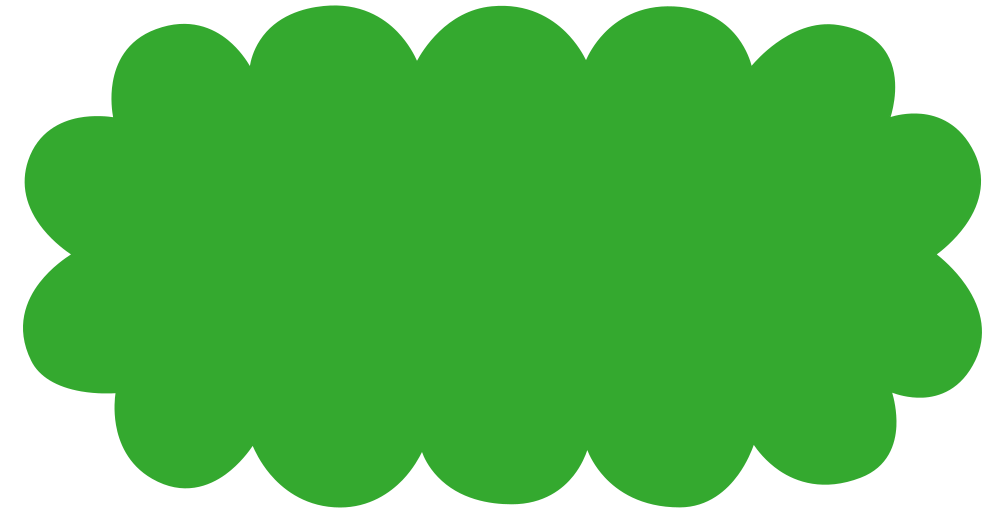 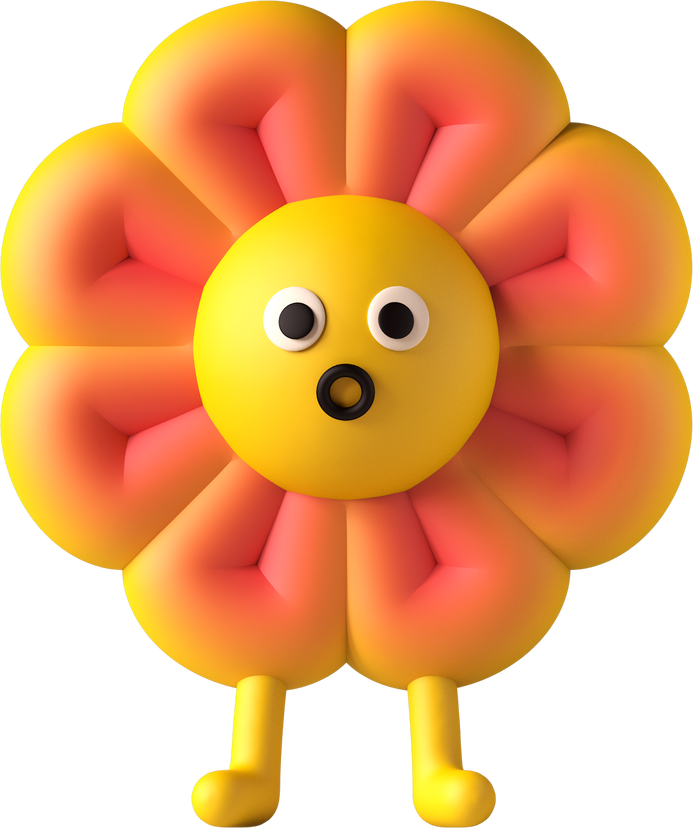 Giải đố các câu đố về con vật
Thường nằm đầu hè
Giữ cho nhà chủ
Người lạ nó sủa
Người quen nó mừng
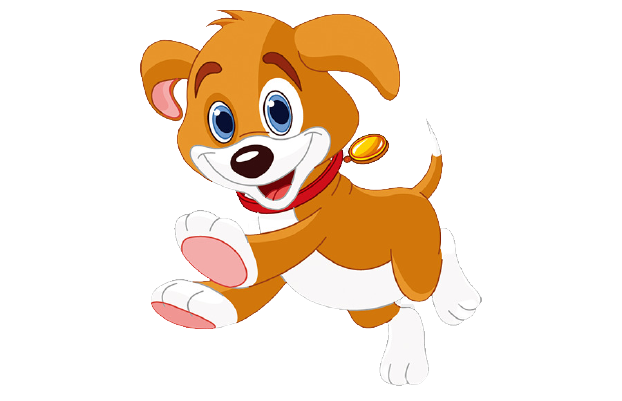 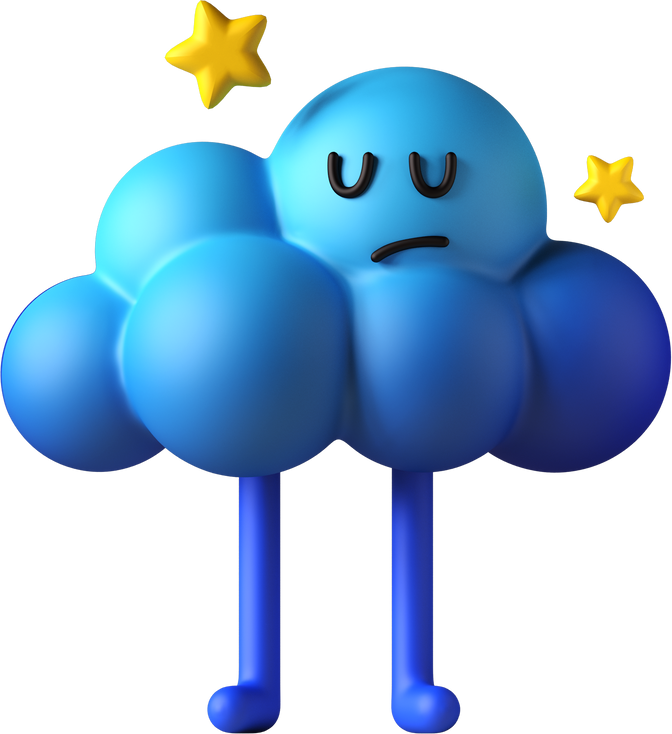 CON CHÓ
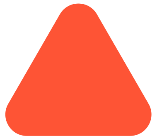 KHỞI ĐỘNG
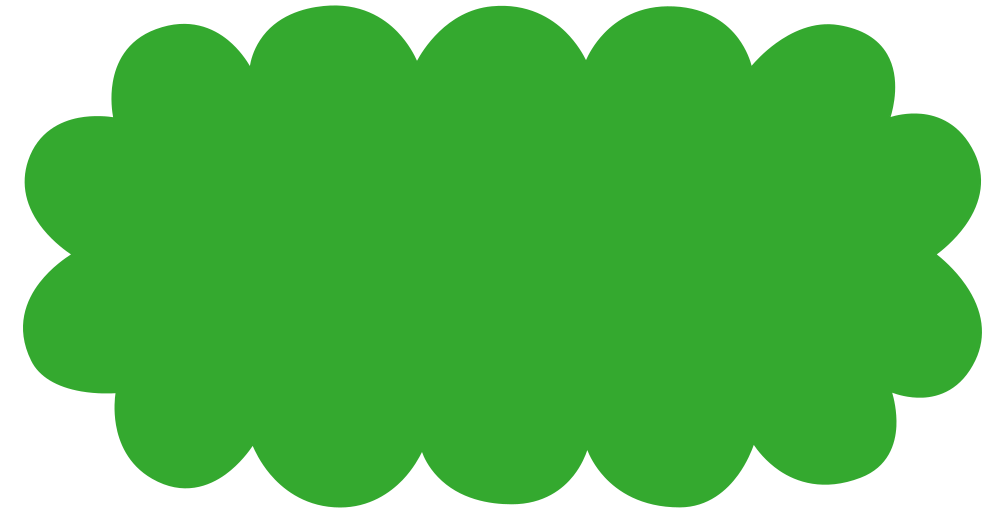 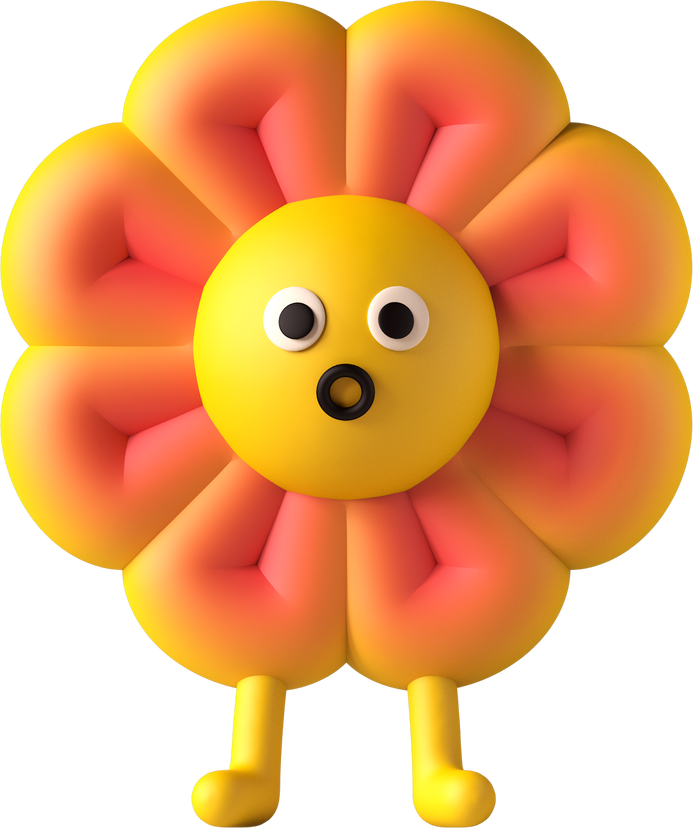 Giải đố các câu đố về con vật
Con gì ăn cỏ
Đầu có hai sừng
Lỗ mũi buộc thừng
Kéo cày rất giỏi
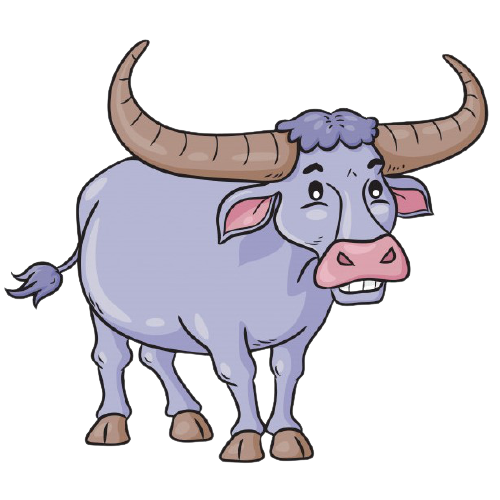 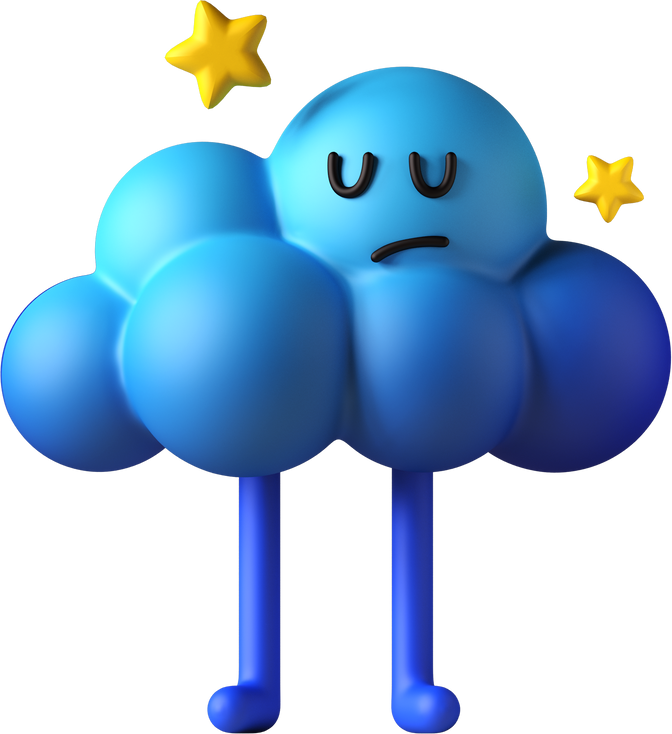 CON TRÂU
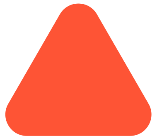 KHỞI ĐỘNG
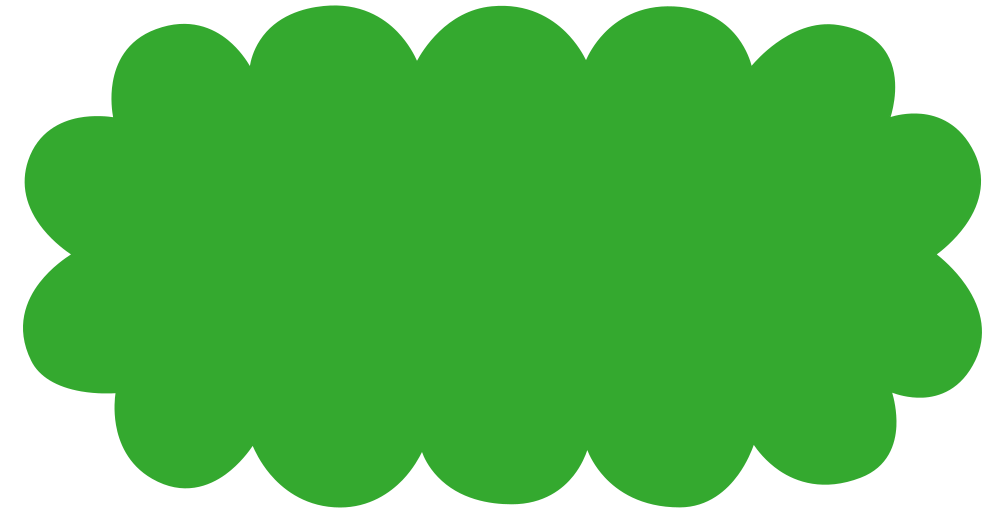 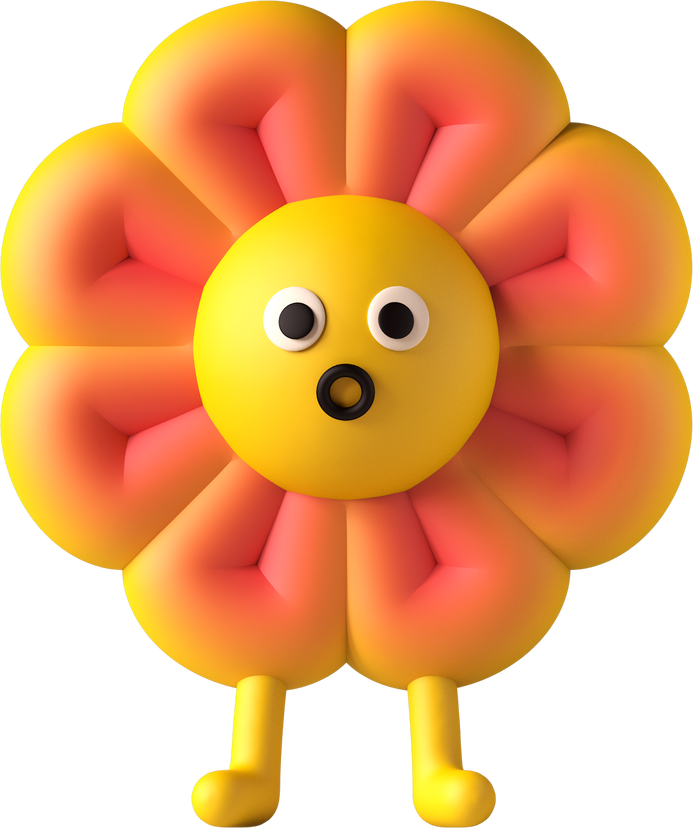 Giải đố các câu đố về con vật
Con gì hai mắt trong veo
Thích nằm sưởi nắng, thích trèo cây cau
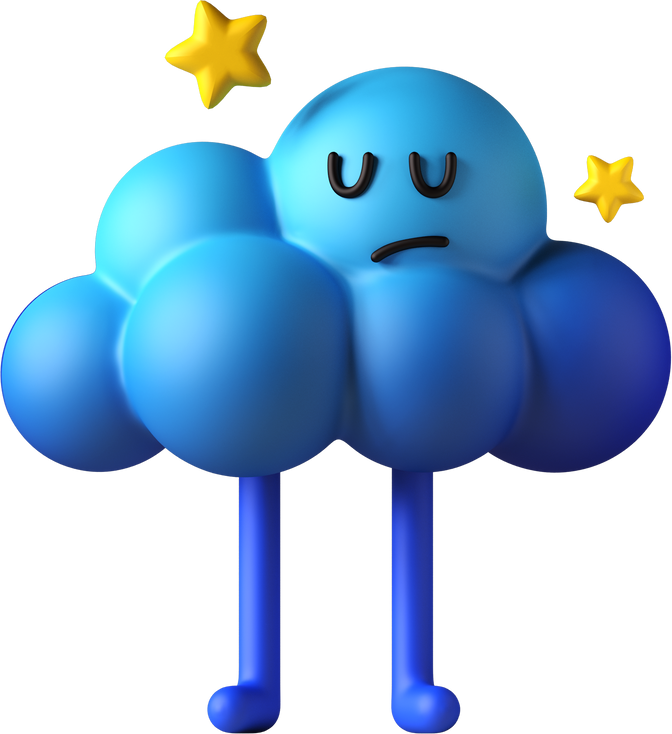 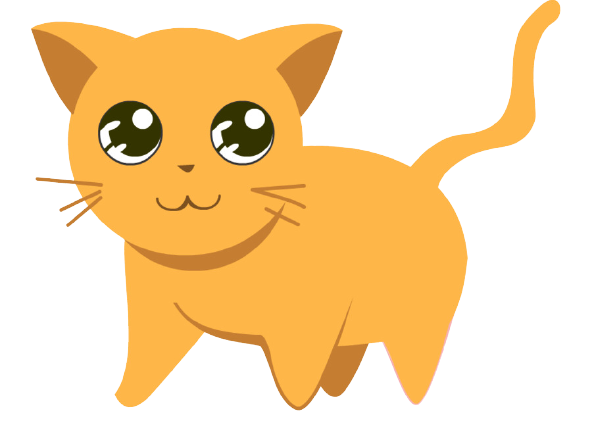 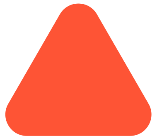 CON MÈO
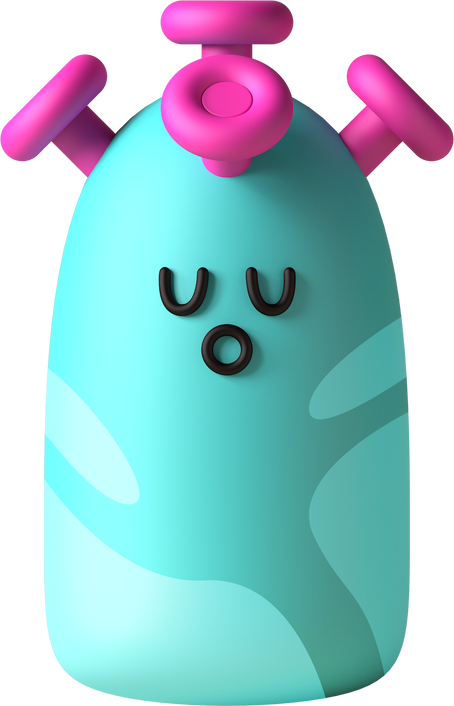 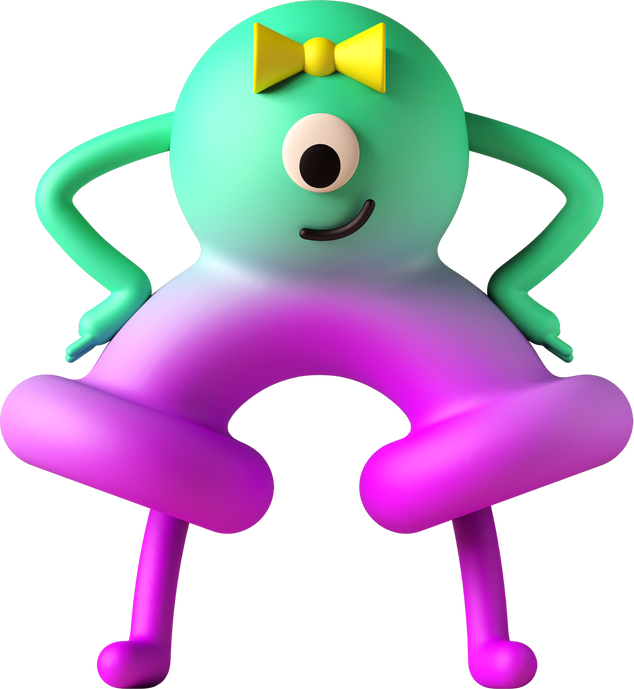 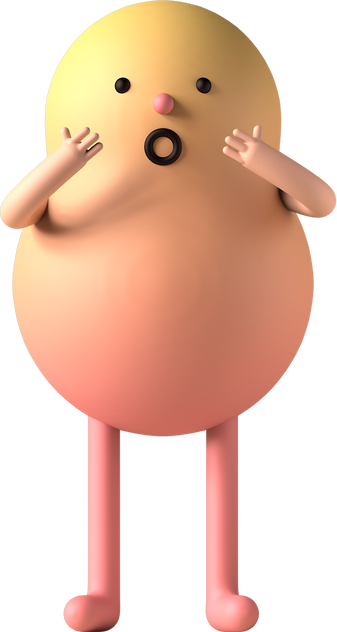 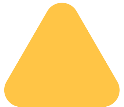 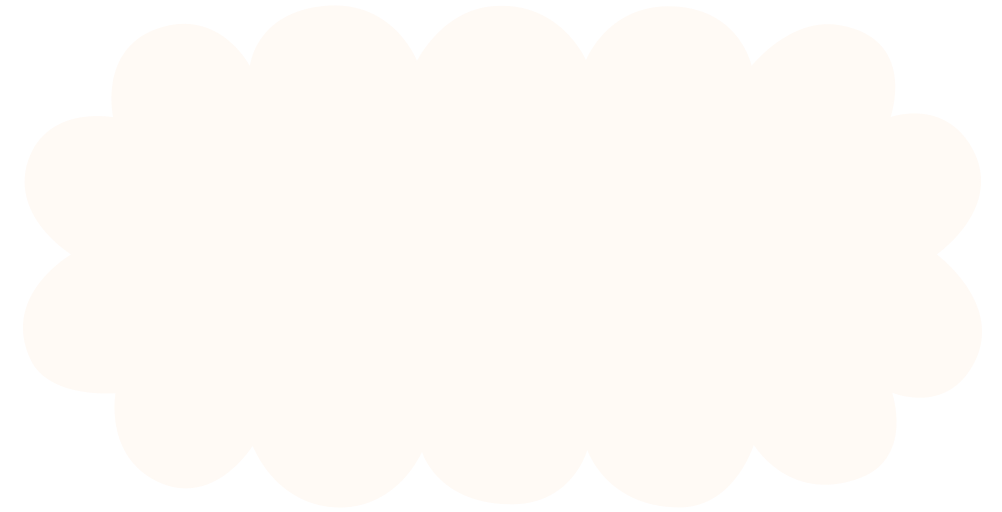 CHIA SẺ
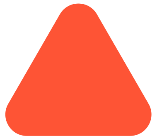 Quan sát tranh và cho biết: 
Có những vật nuôi nào trong bức tranh?
Các bạn nhỏ đang làm gì?
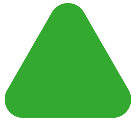 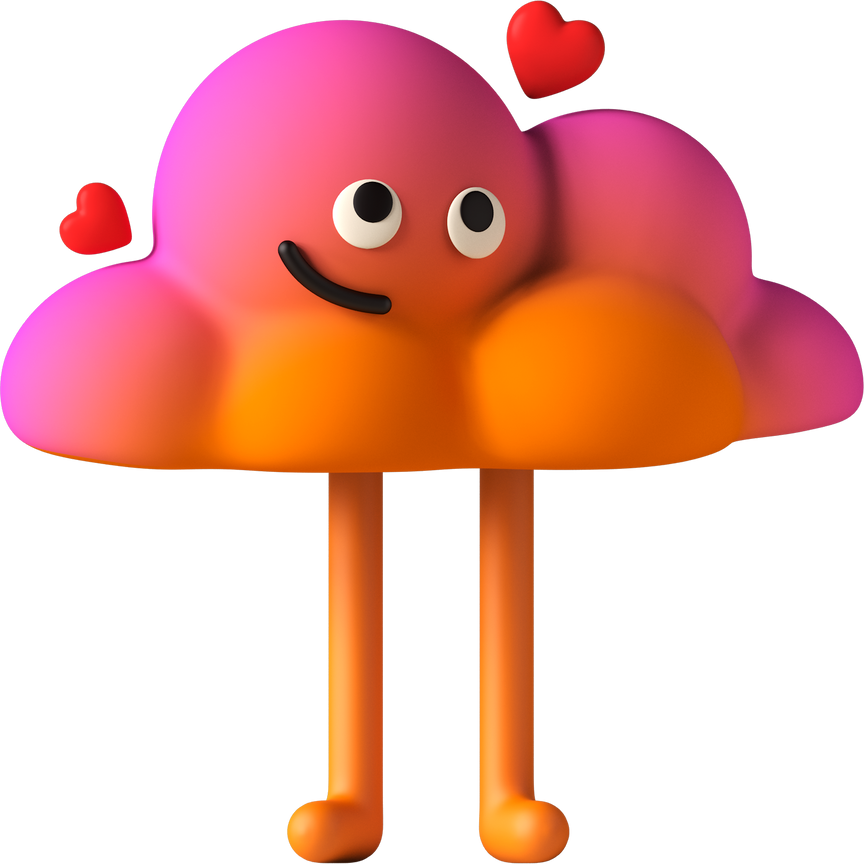 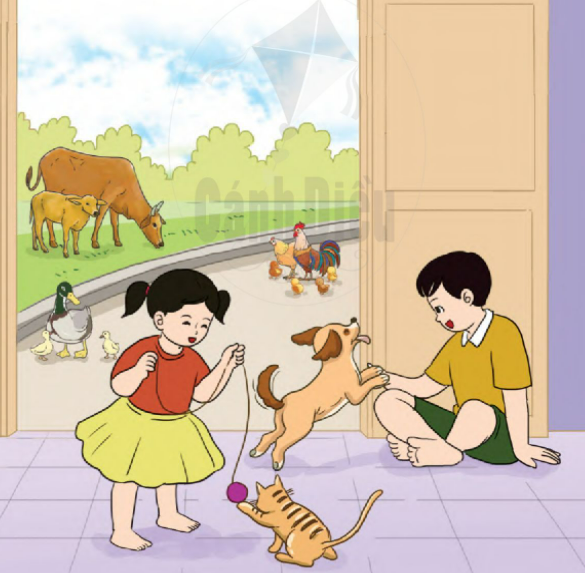 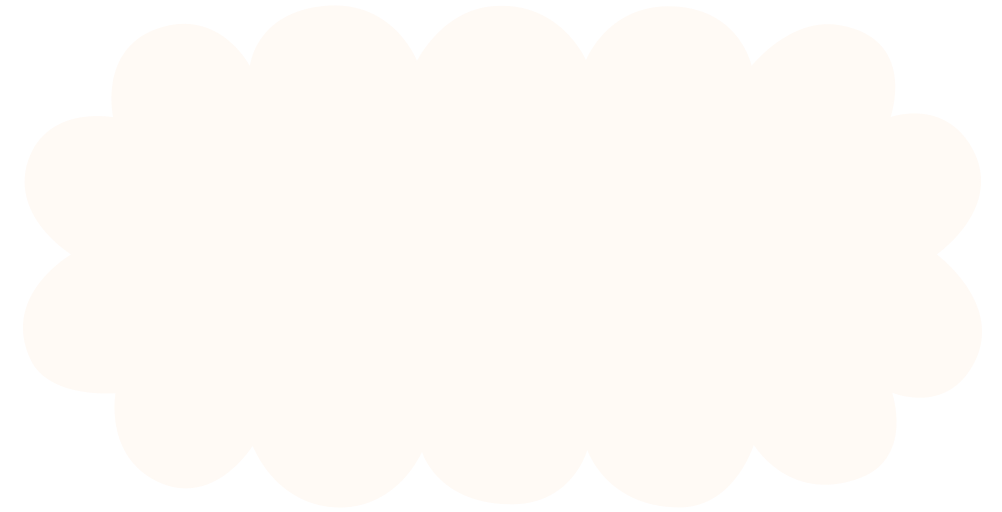 Bài đọc 1
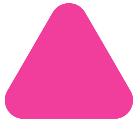 CON TRÂU ĐEN LÔNG  MƯỢT
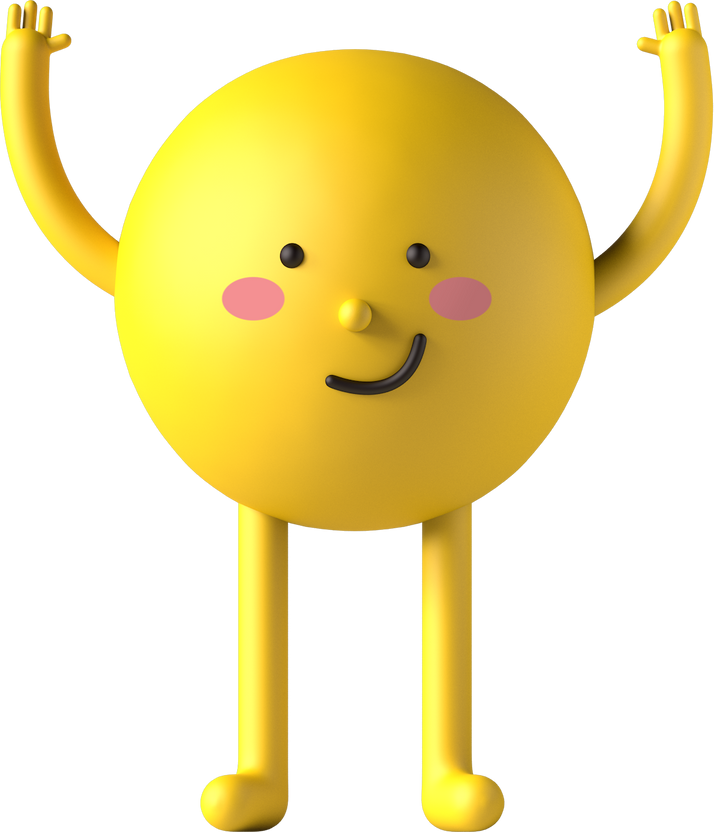 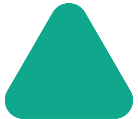 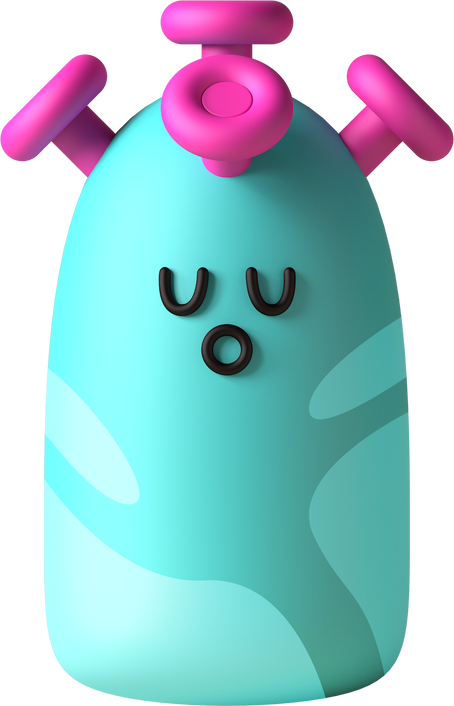 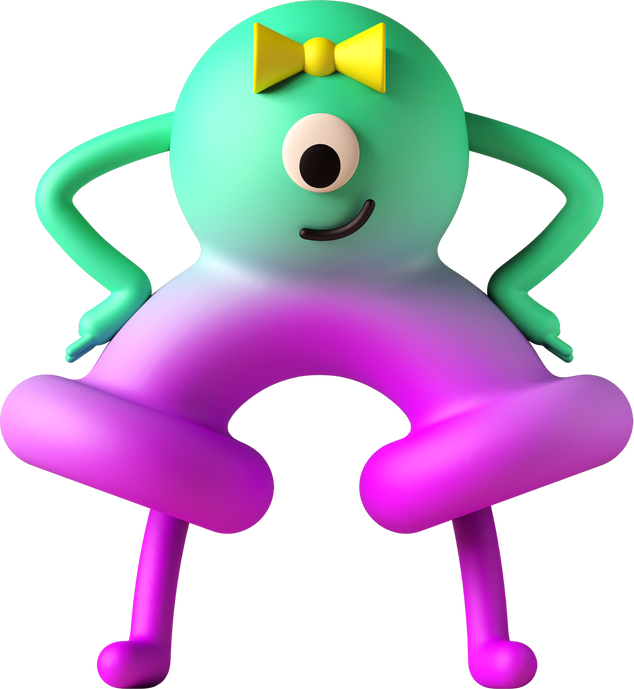 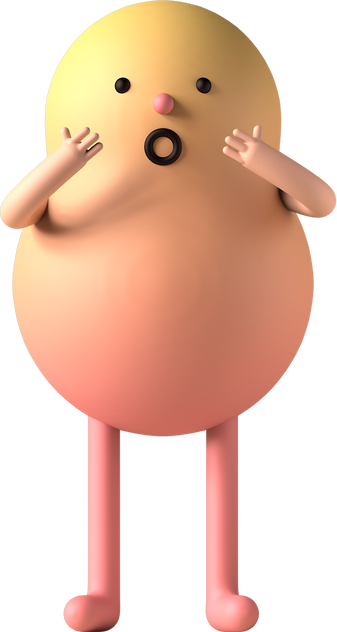 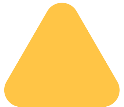 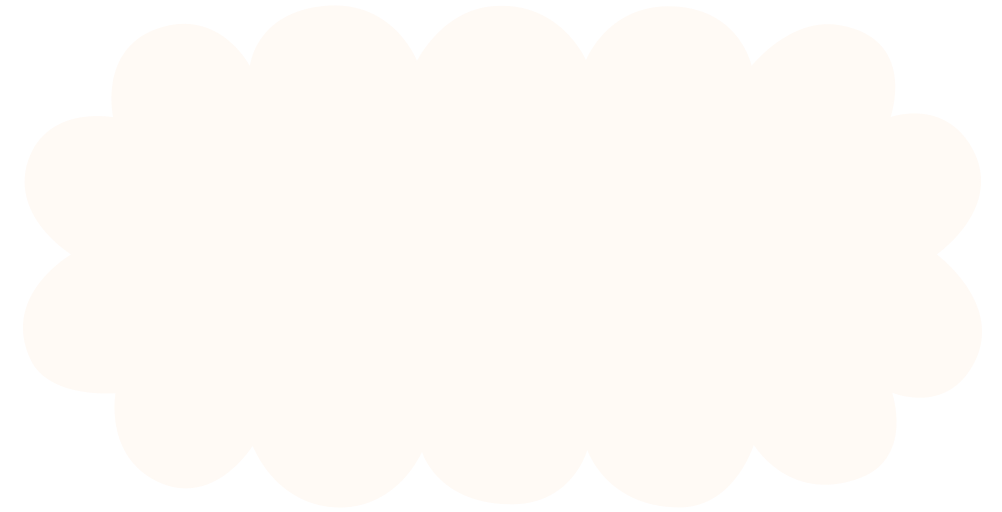 ĐỌC
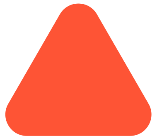 CON TRÂU ĐEN LÔNG MƯỢT
Con trâu đen lông mượt
Cái sừng nó vênh vênh
Nó cao lớn lênh khênh
Chân đi như đập đất.
Trâu ơi, ăn cỏ mật
Hay là ăn cỏ gà?
Đừng ăn lúa đồng ta
(Lúa của mẹ của cha
Phải cấy cày vất vả).
Trâu ơi, uống nước nhá?
Đây rồi nước mương trong
Có ánh Mặt Trời hồng
Có ánh Mặt Trăng tỏ
Bờ mương xanh mướt cỏ
Của trâu đấy, tha hồ
Trâu cứ chén cho no
Ngày mai cày cho khỏe.
TRẦN ĐĂNG KHOA
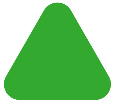 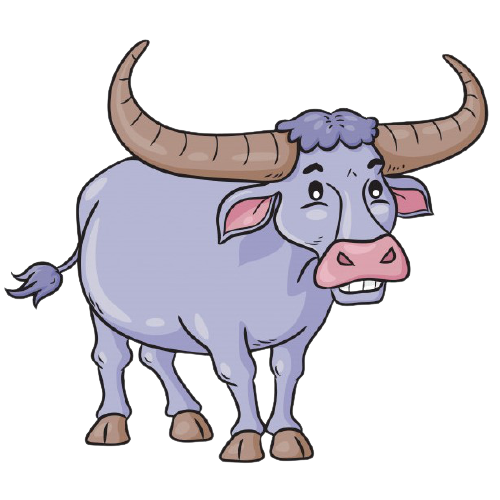 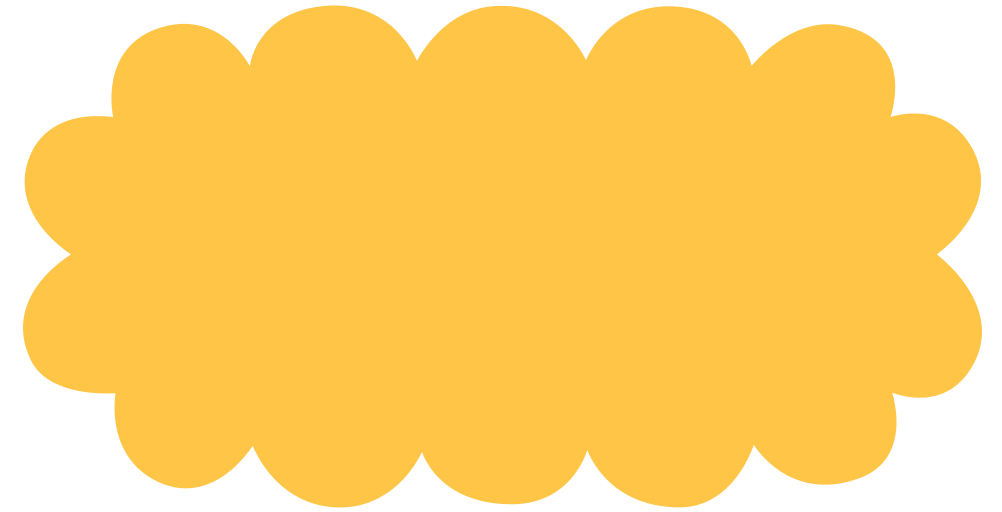 CHÚ THÍCH
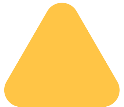 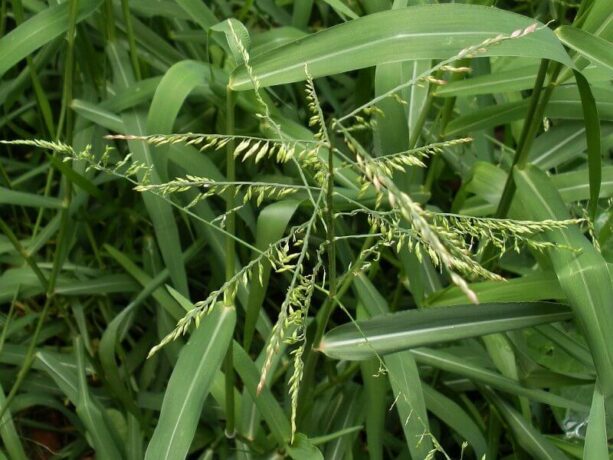 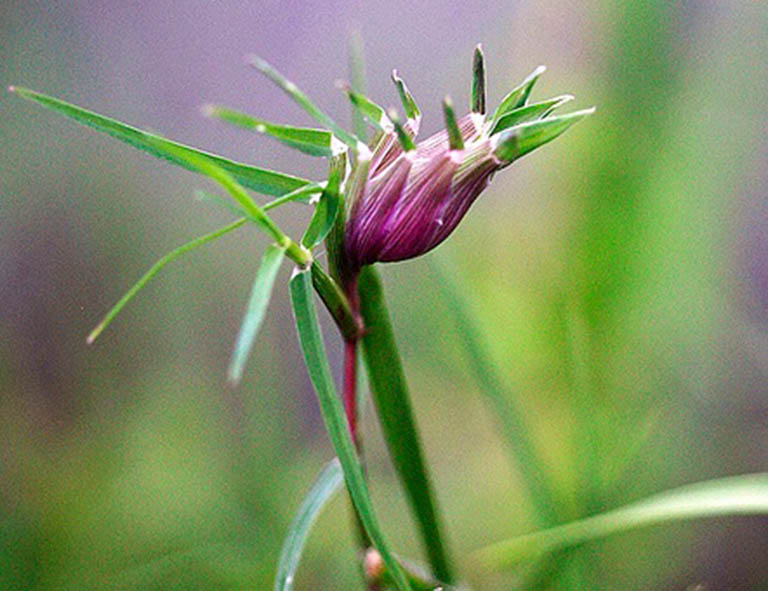 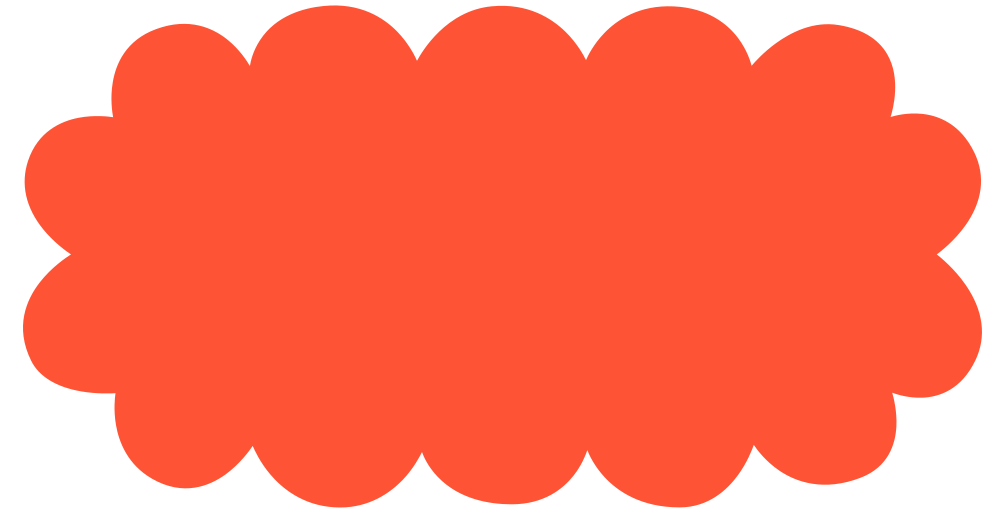 CỎ GÀ
Cỏ thường có chỗ phình ra ở đầu chồi non, trẻ con hay lấy làm trò chơi “chọi gà”
CỎ MẬT
Cỏ mọc cao thành bụi, lá khi khô có mùi thơm như mật
CHÚ THÍCH
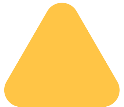 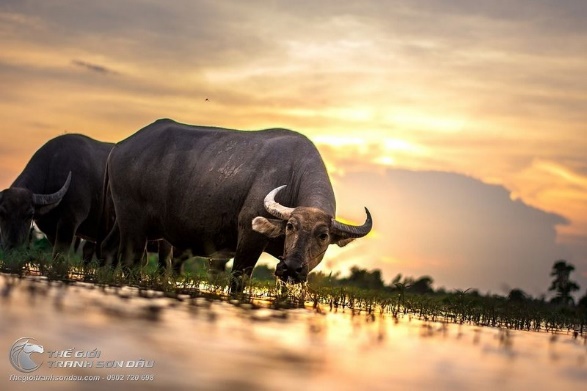 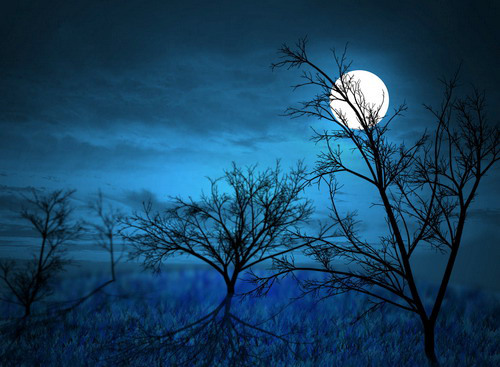 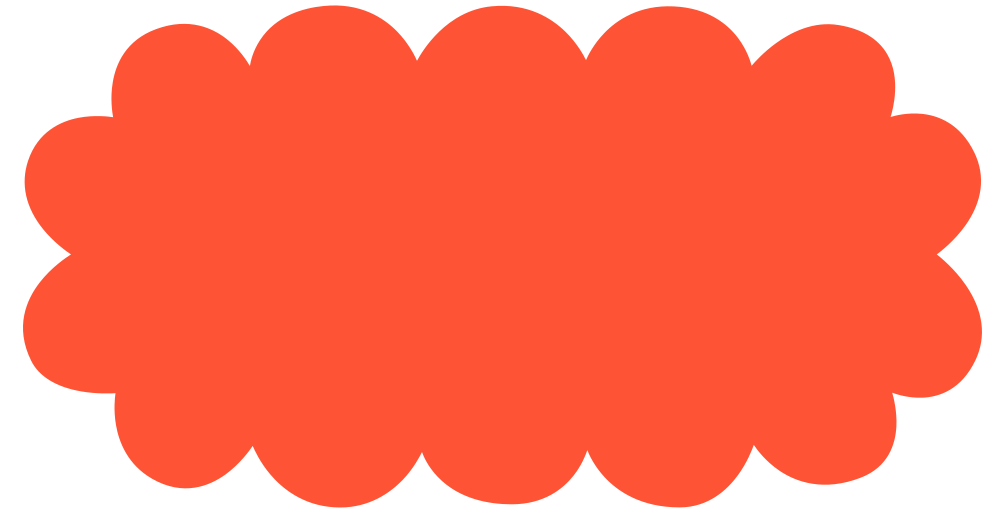 TỎ
Sáng rõ, soi rõ
UỐNG NƯỚC NHÁ
Uống nước nhé
LUYỆN ĐỌC TỪNG ĐOẠN
Con trâu đen lông mượt
Cái sừng nó vênh vênh
Nó cao lớn lênh khênh
Chân đi như đập đất.
Trâu ơi, ăn cỏ mật
Hay là ăn cỏ gà?
Đừng ăn lúa đồng ta
(Lúa của mẹ của cha
Phải cấy cày vất vả).
Trâu ơi, uống nước nhá?
Đây rồi nước mương trong
Có ánh Mặt Trời hồng
Có ánh Mặt Trăng tỏ
Bờ mương xanh mướt cỏ
Của trâu đấy, tha hồ
Trâu cứ chén cho no
Ngày mai cày cho khỏe.
TRẦN ĐĂNG KHOA
1
2
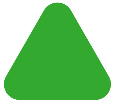 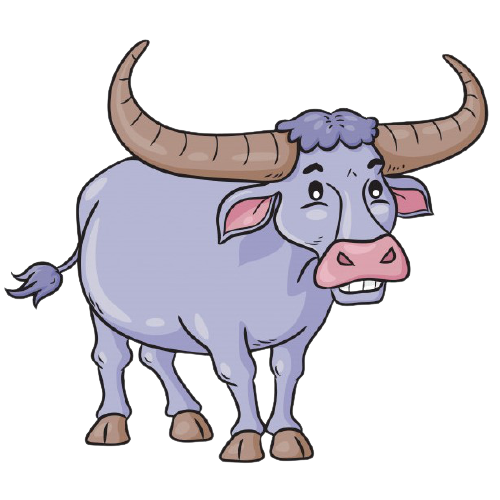 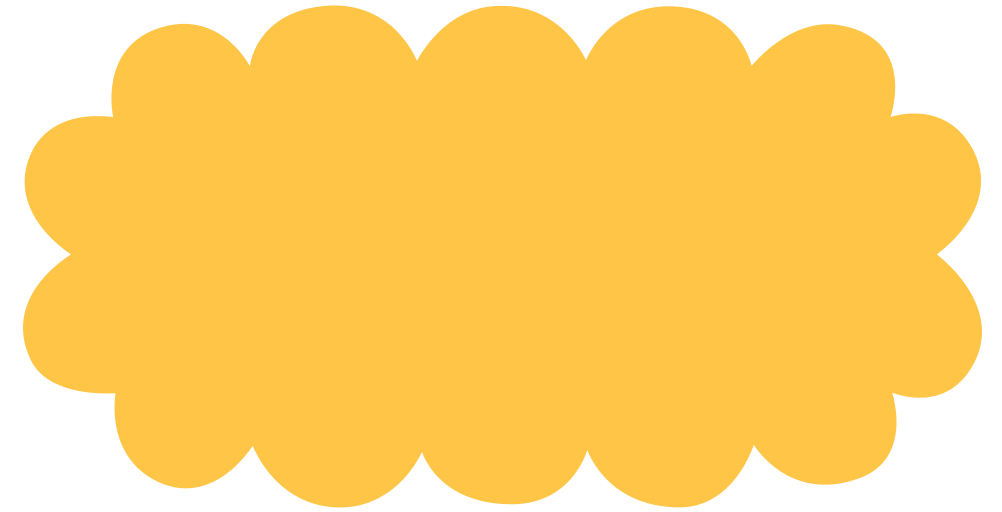 ĐỌC TOÀN BÀI
Con trâu đen lông mượt
Cái sừng nó vênh vênh
Nó cao lớn lênh khênh
Chân đi như đập đất.
Trâu ơi, ăn cỏ mật
Hay là ăn cỏ gà?
Đừng ăn lúa đồng ta
(Lúa của mẹ của cha
Phải cấy cày vất vả).
Trâu ơi, uống nước nhá?
Đây rồi nước mương trong
Có ánh Mặt Trời hồng
Có ánh Mặt Trăng tỏ
Bờ mương xanh mướt cỏ
Của trâu đấy, tha hồ
Trâu cứ chén cho no
Ngày mai cày cho khỏe.
TRẦN ĐĂNG KHOA
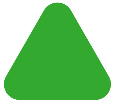 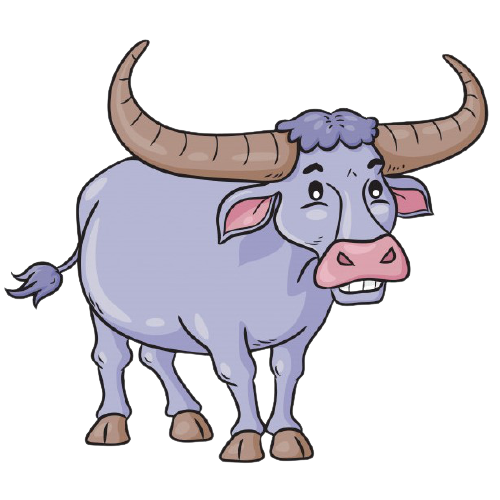 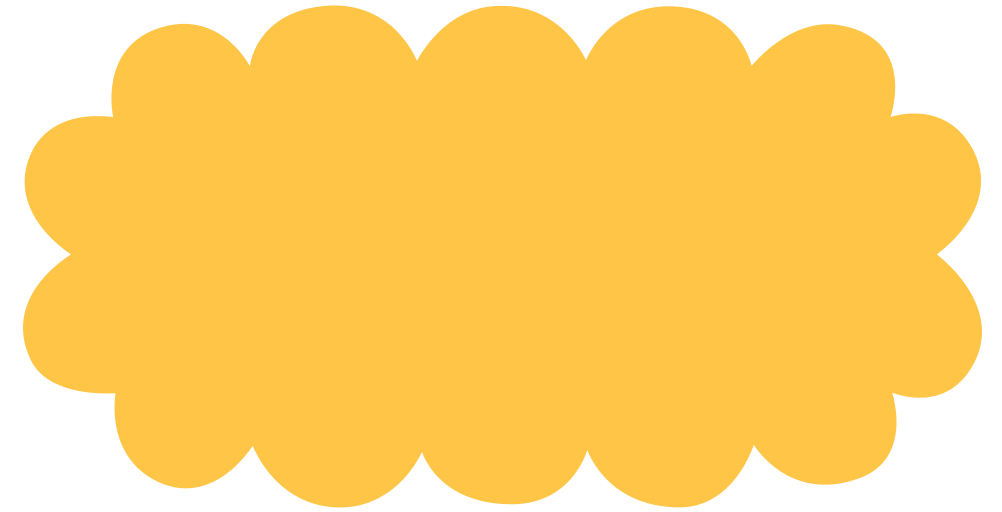 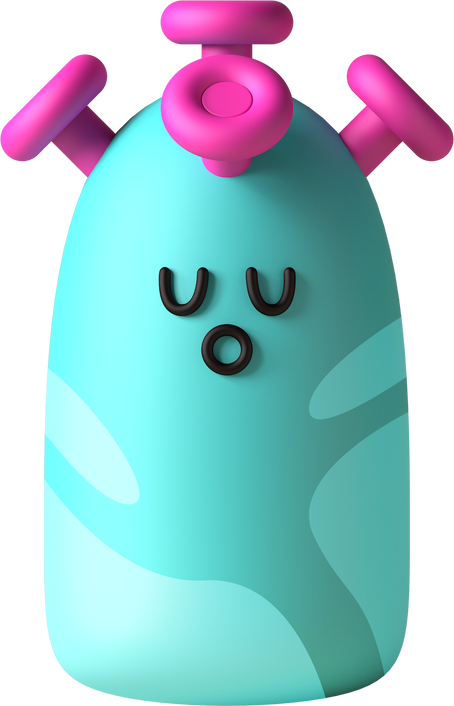 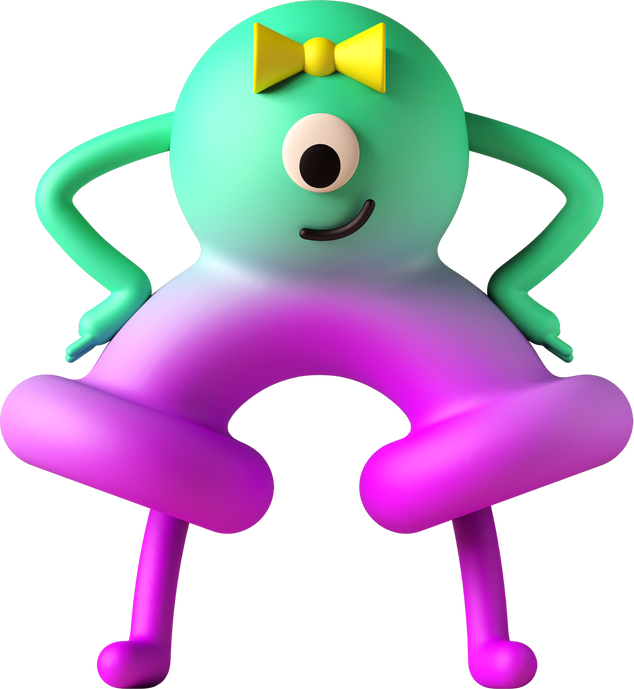 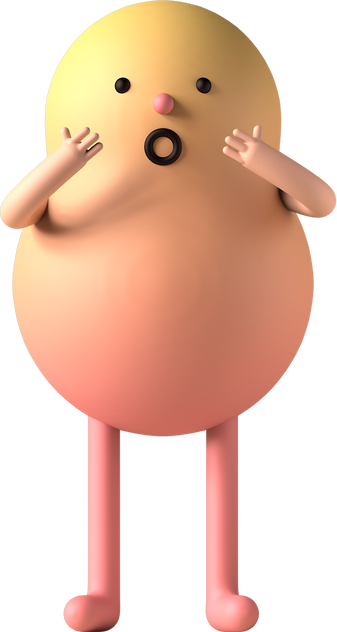 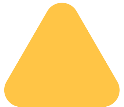 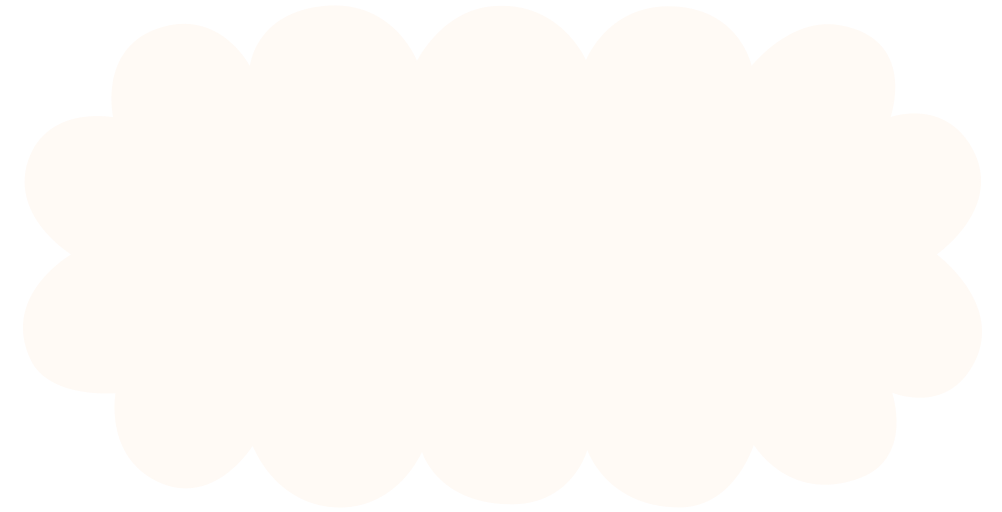 ĐỌC HIỂU
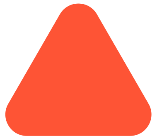 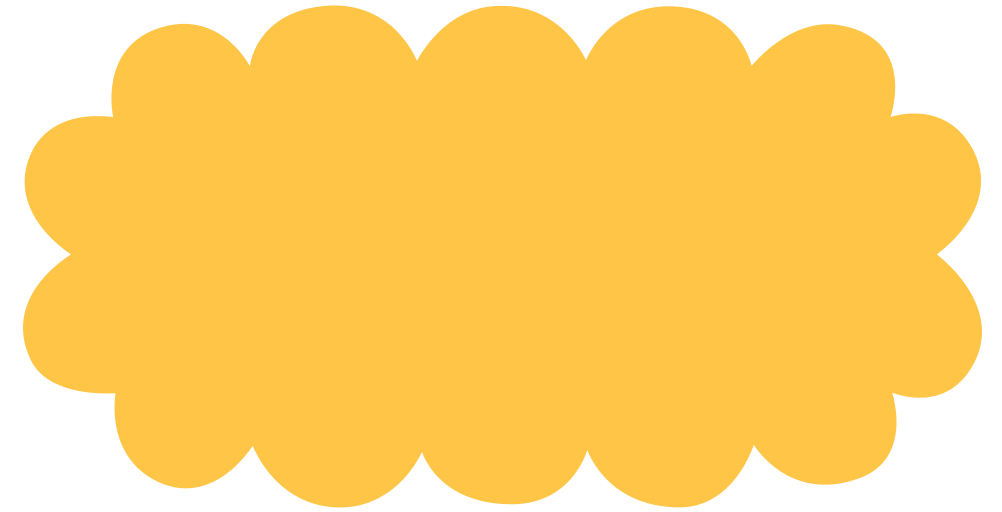 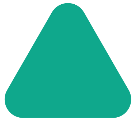 1. Bài thơ là lời của ai?
Bài thơ là lời của bạn nhỏ chăn trâu nói với con trâu.
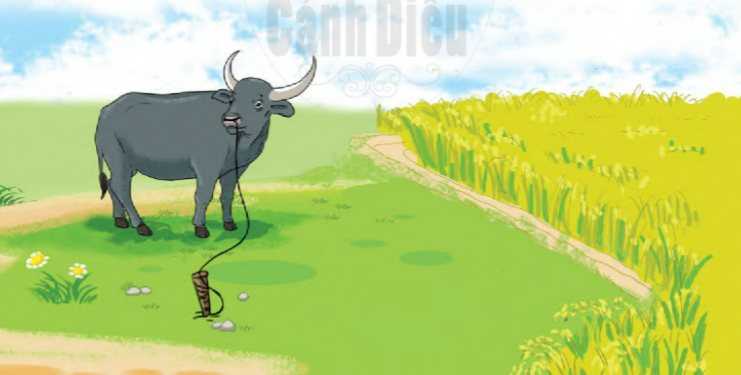 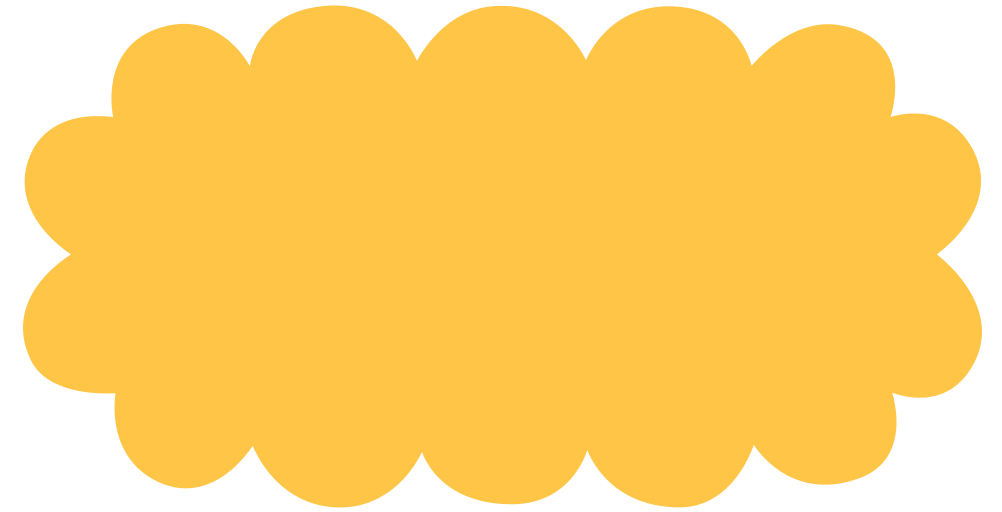 2. Tìm từ ngữ tả hình dáng con trâu trong 4 dòng thơ đầu?
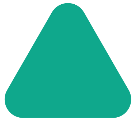 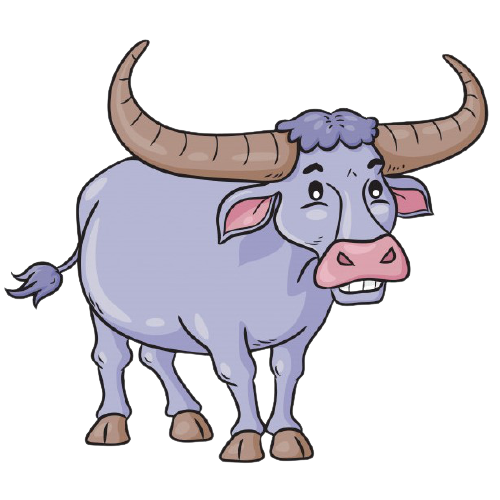 Con trâu màu đen, có bộ lông mượt. Nó cao lớn lênh khênh. Cặp sừng vênh vênh. Chân đi như đập đất.
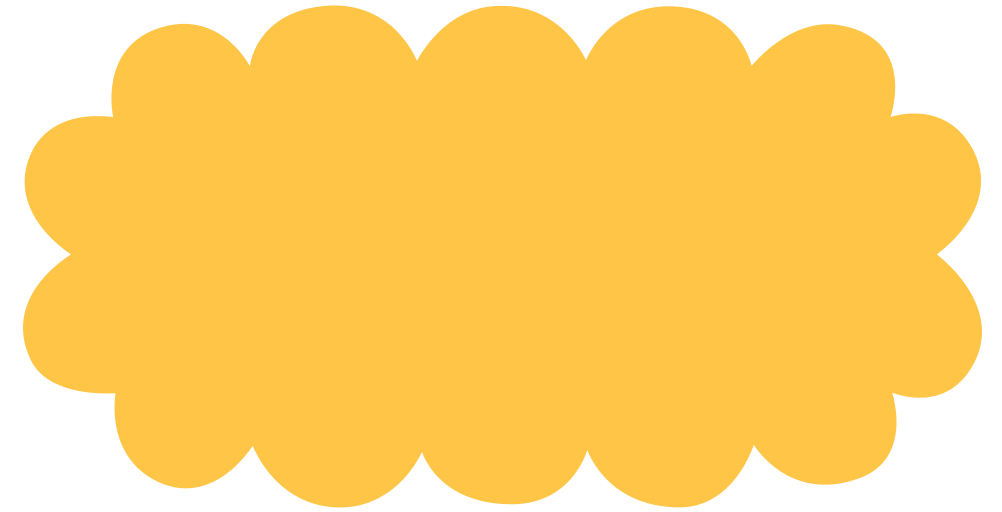 3. Cách trò chuyện của bạn nhỏ thể hiện tình cảm với con trâu như thế nào?
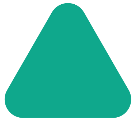 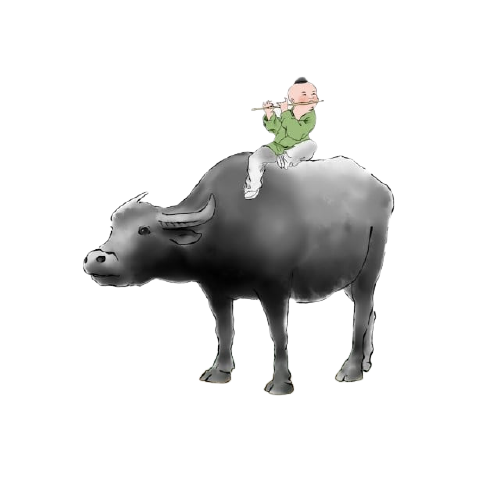 Cách trò chuyện của bạn nhỏ thể hiện bạn nhỏ rất yêu quý con trâu, nói với con trâu như nói với một người bạn thân thiết.
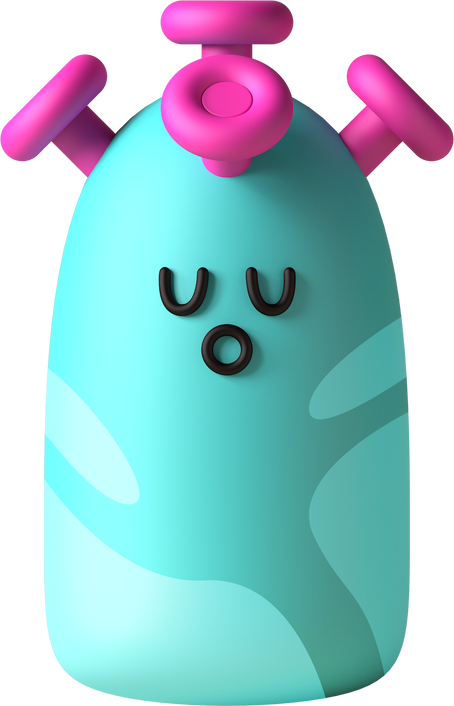 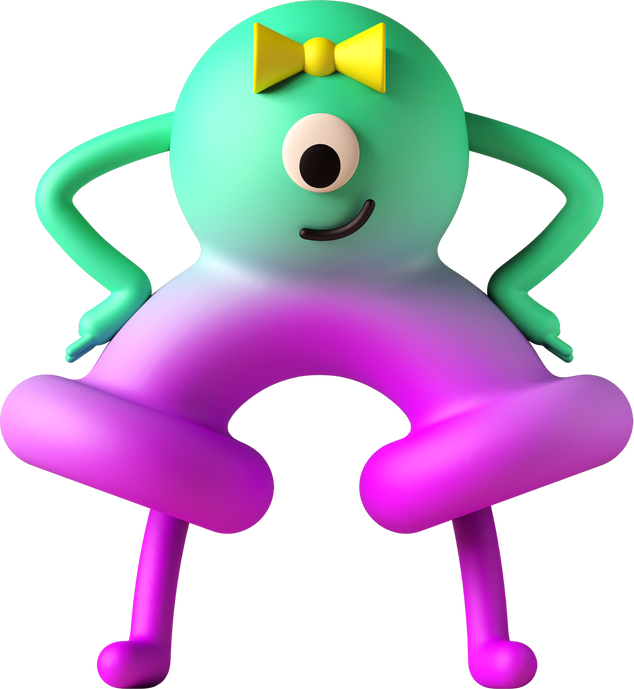 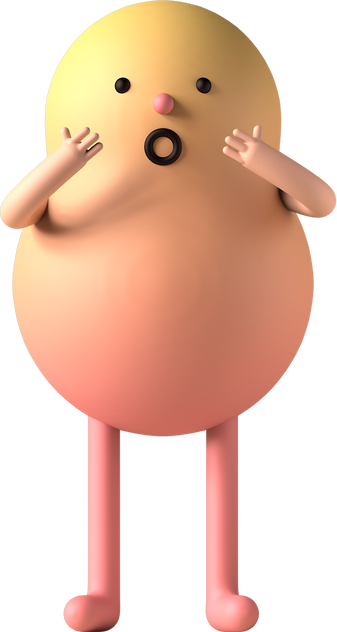 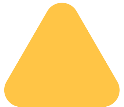 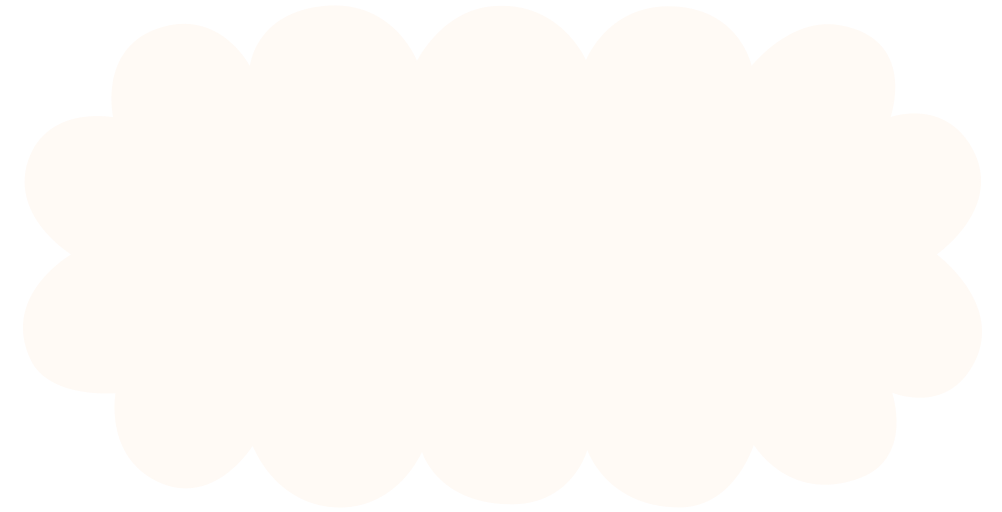 LUYỆN TẬP
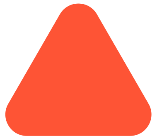 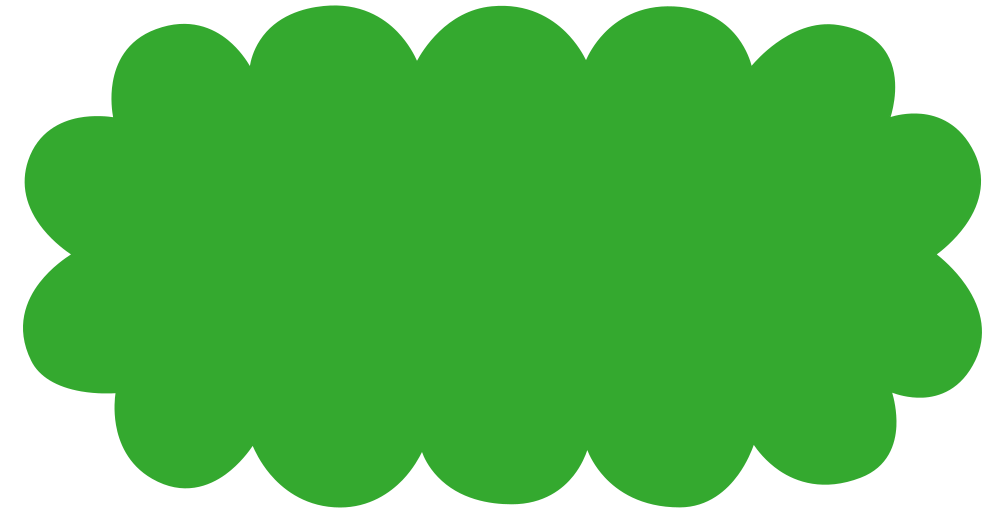 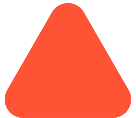 1. Xếp các từ dưới đây vào nhóm thích hợp
Trâu, đen, mượt, sừng, vênh vênh, nước, trong, Mặt trời, hồng, Mặt Trăng, tỏ, xanh
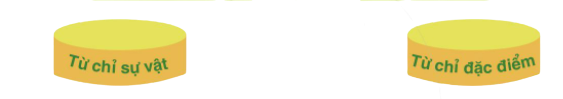 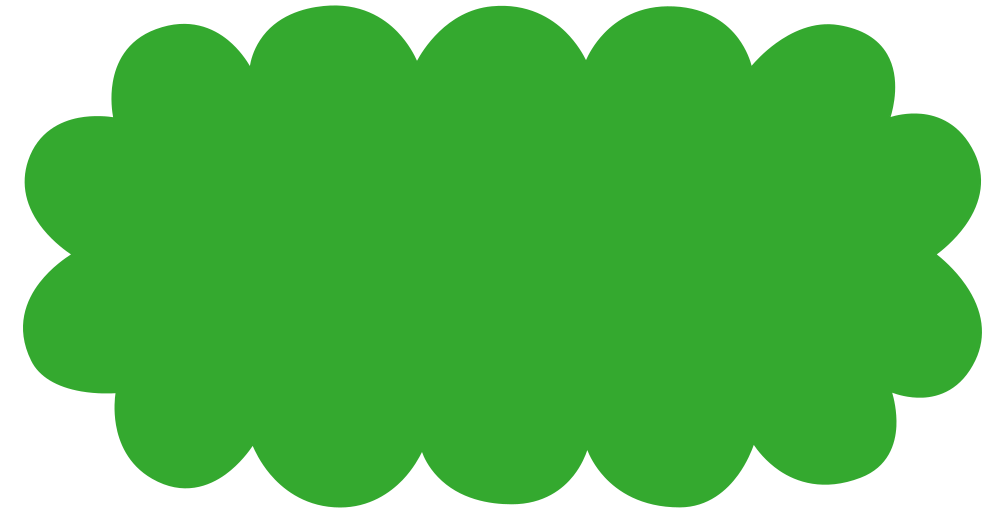 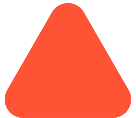 1. Xếp các từ dưới đây vào nhóm thích hợp
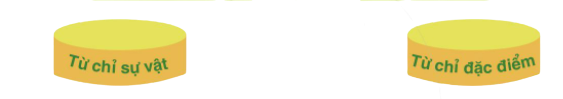 Trâu, sừng, nước, Mặt Trời, Mặt Trăng
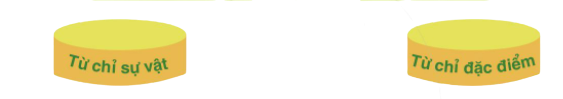 Đen, mượt, vênh vênh, trong, hồng, tỏ, xanh
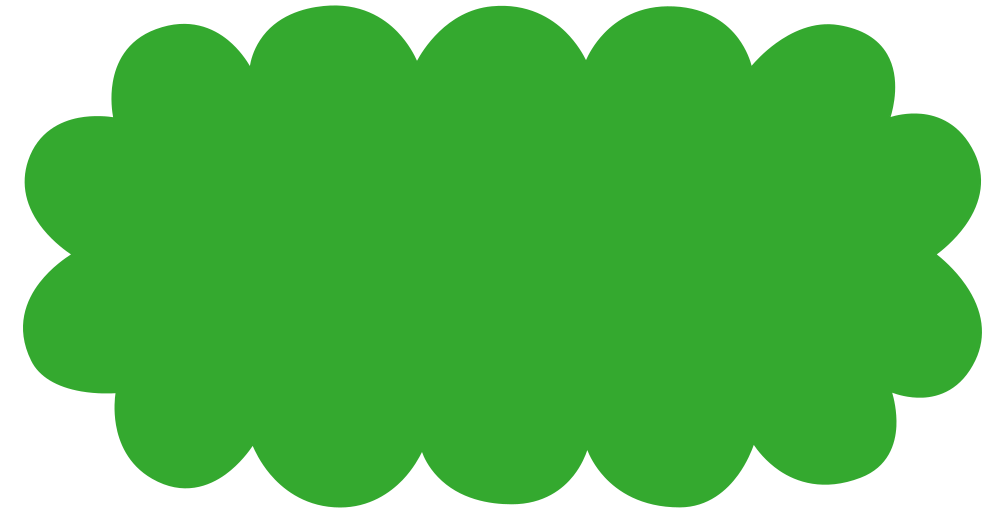 2. Tìm những câu là lời khuyên của bạn nhỏ với con trâu:
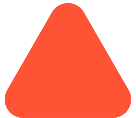 Trâu ơi, ăn cỏ mật
     Hay là ăn cỏ gà?
Đừng ăn lúa đồng ta.
Trâu ơi, uống nước nhá?
Trâu cứ chén cho no
     Ngày mai cày cho khỏe.
CÂU HỎI
LỜI KHUYÊN
CÂU HỎI
LỜI KHUYÊN
CỦNG CỐ, DẶN DÒ
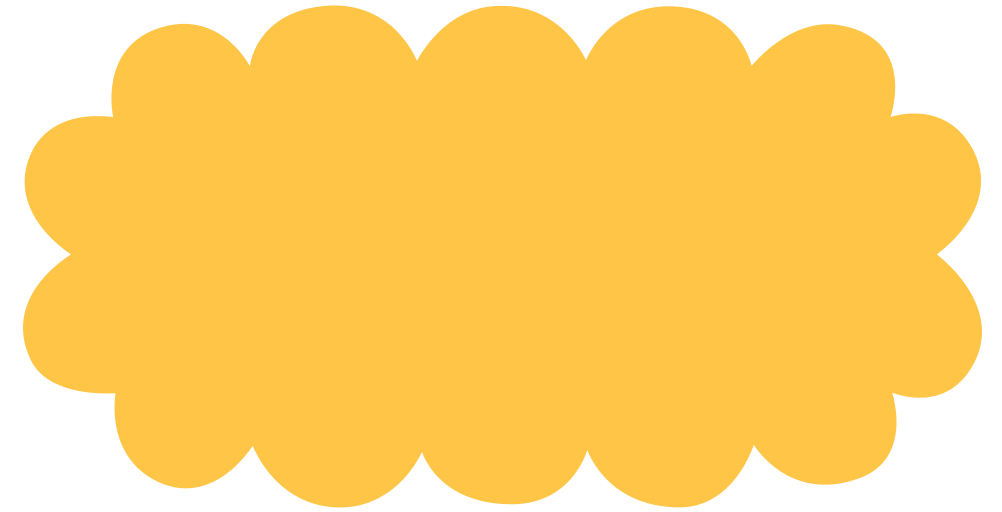 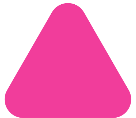 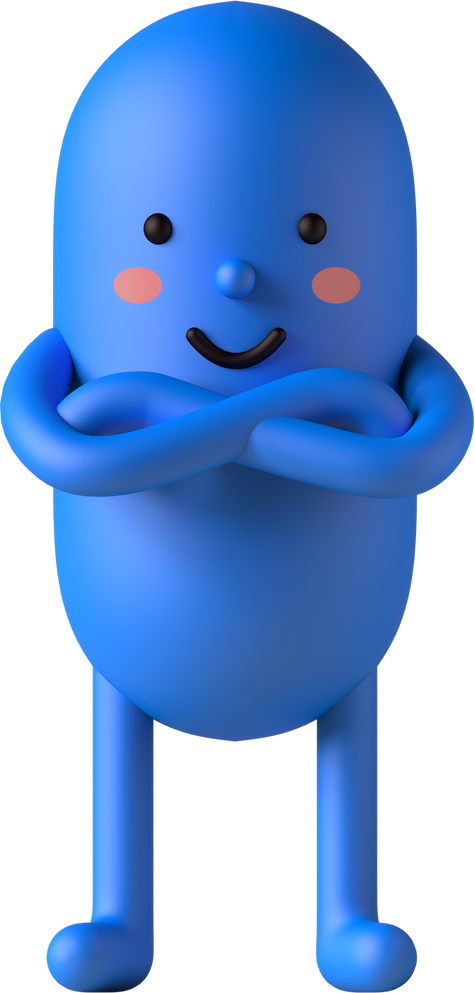 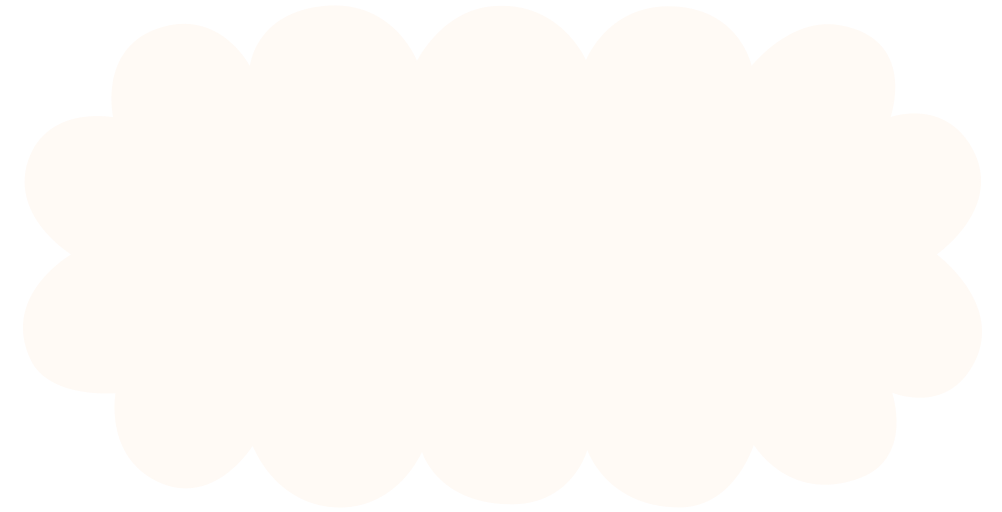 HẸN GẶP LẠI CÁC EM
 TRONG BÀI HỌC SAU!
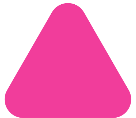 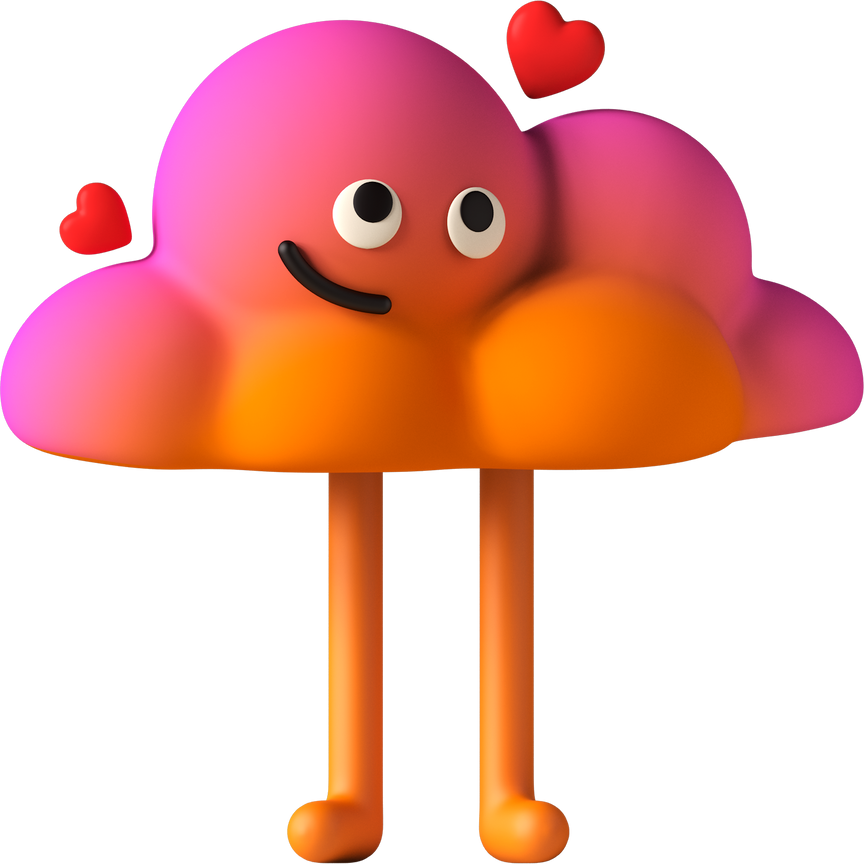